Gosford Tennis ClubPerformance Pathways
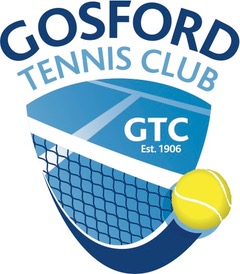 October 2019 – Committee Paper
JDS, Junior Ranking Tournaments, Inter-district, AMT’s & ITF Futures
Endeavour Series, JDS, Inter-district
Junior Ranking Tournaments
Endeavour Series & JDS
Gosford Tennis Club – Performance Pathways